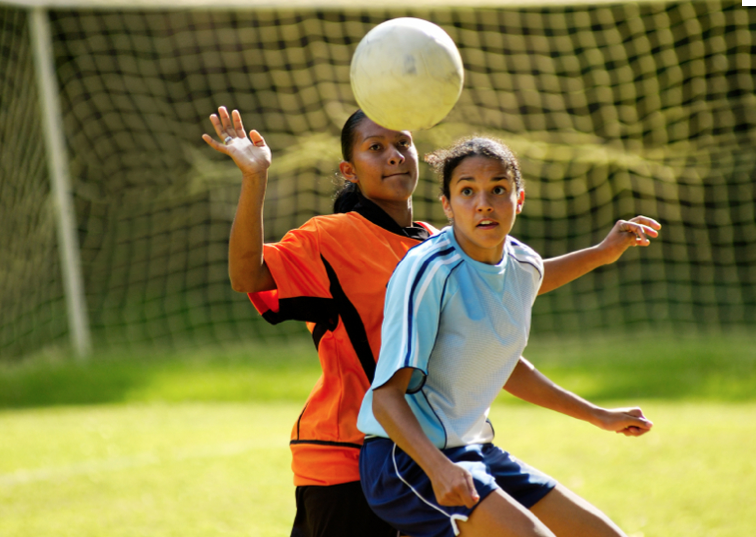 Title IX
Title IX
Title IX of the Education Act of 1972 prohibits discrimination in education, including:
	Curriculum,
	Faculty hiring
	Student athletic programs

Which has been the most controversial?
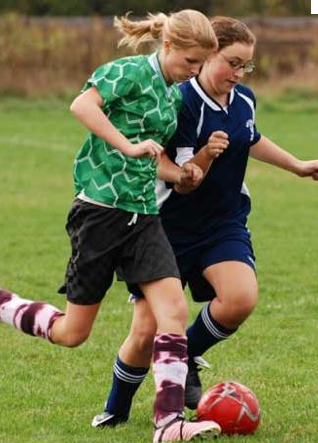 School Sports
Sports programs must effectively accommodate the interests and abilities of both sexes.
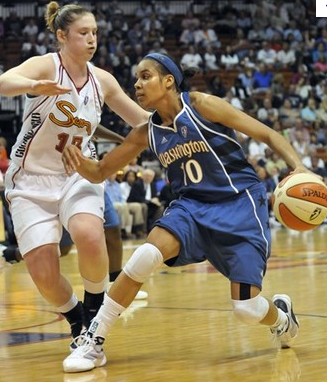 School Sports
What if a school, which has a boys’ basketball team, has an number of women interested in playing basketball?
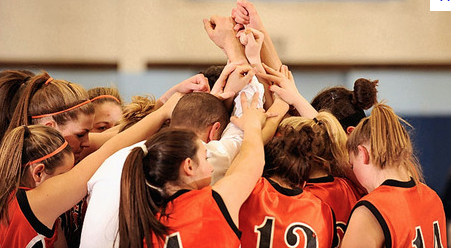 School Sports
Schools may not discriminate against women by providing them with inferior facilities or equipment.
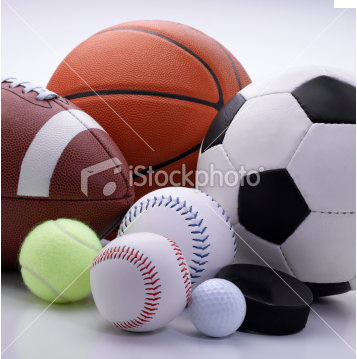 School Sports
If only one woman is interested in a non-contact sport, schools must allow her to tryout for the men’s team.
However, in contact sports, schools may limit team members to one gender.  Why?
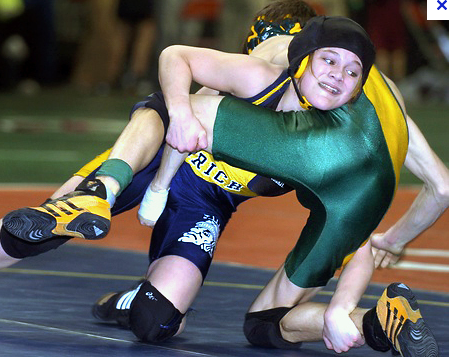 Penalties
If a school violates Title IX, it may lose federal financial aid.
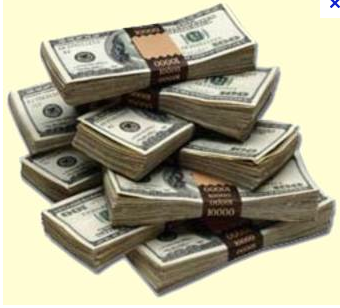